Государственное бюджетное общеобразовательное учреждение города Москвы "Школа № 1505 "Преображенская«“Способы получения власти в Российской империи в XIX веке и в эпоху СССР”
Автор : Шошина К.В. ,ученица 10 “Ж” класса
Консультант : Иванова Е.А.
Цель проекта и задачи для достижения данной цели
Цель
Задачи
Изучение и сопоставление способов получения власти в эпоху дворцовых переворотов и СССР
обозначить основные направления и элементы внутренней и внешней     политики в 1725-1762гг. и в 1917-1960ые годы;
проанализировать легальность и нелегальность передачи власти в разных видах форм правления: монархии и республики 
изучить передачу власти Российского государства в эпоху дворцовых переворотов и выявить незаконных правителей; 
рассмотреть правителей СССР и определить, законно ли они пришли к власти; 
сравнить исторические эпохи по способу получения власти; 
подтвердить или опровергнуть гипотезу; 
изучить и проанализировать тематическую литературу
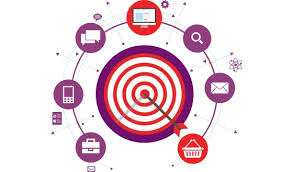 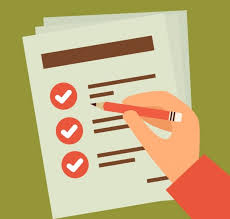 Актуальность
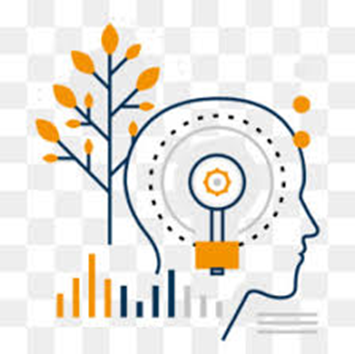 Тема политики актуальна во всем мире и во все времена. Народу всегда важно, кому доверить управление государством, и сама компетентность передачи власти. В современном мире постоянно идут дискуссии о несправедливом, нелегальном положении властных структур государства. А что если мы вернемся на несколько веков назад и углубимся в историю правления Россией? Всегда ли вопрос о способах получения власти стоял остро? Все ли имеют представления о том, как передавалась власть и законно ли это происходило?
Гипотеза
Способы получения власти могут быть нелегальными в независимости от исторической эпохи и политики
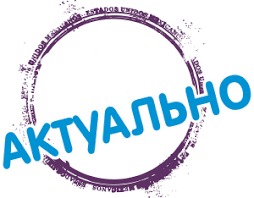 Методы исследования
Для достижения цели будут использованы следующие методы
Объект исследования: история Российского государства XVIII и XX веков
Предмет исследования: способы  получения власти в  XVIII и XX веках
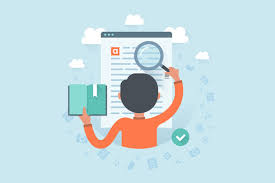 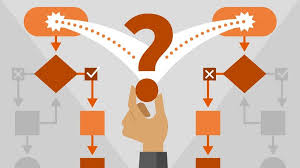 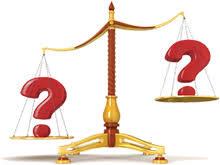 Структура исследовательской работы
Резюме……………………………………………………………………………3
Введение………………………………………………………………………….4
Обзор литературы………………………………………………………………..6
Глава 1. Способы получения власти в XVIII веке……………………………..8
1.1 Политика Российской империи ……………………………………………8
1.1.1. Хронология смены власти и внутренняя политика в эпоху дворцовых переворотов ……………………………………………………………………………………..8
1.1.2. Внешняя политика………………………………………………………...11 
1.2. Легальные и нелегальные способы получения власти…………………...12 
Глава 2. Способы получения власти в СССР…………………………………..18
2.1. Внешняя политика страны………………………………………………….18
2.2. Основы внутренней политики СССР ……………………………………...22
2.3. Способы прихода к власти в СССР………………………………………..26
Заключение………………………………………………………………………30
Список источников и литературы ……………………………………………...32
Приложение…………………………………………………………………..….34
Обзор основной литературы
Литература по XX в.
Литература по XVIII в.
В книге Верхотурова Д.Н. исследуется сталинская эпоха с позиции экономики, а не с идеологической точки зрения, характерной для современной историографии
Емельянов Ю.В. в своей книге «Хрущев. От пастуха до секретаря ЦК» рассказывает о жизни и деятельности Н.С. Хрущева после смерти И.В. Сталина
Внешняя политика СССР хорошо освещена в учебном пособии Богатурова А.Д.. В источнике сохранен системный подход к изучению истории международных отношений
В книге Федорова В.А. «История России с древнейших времен до наших дней» освещены основные проблемы социально-экономического и государственно-политического развития, общественной мысли, культуры и быта России.
Произведения Анисимова Е.В. построены на оригинальных источниках и рассказывают о драматической истории России эпохи дворцовых переворотов
Важными источниками информации послужили монографии классиков истории России Ключевского В.О. и Соловьева С.М
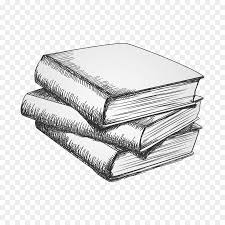 Сводные таблицы
Т




Таблица сравнения правителей СССР
Таблица сравнения правителей в «эпоху дворцовых переворотов»
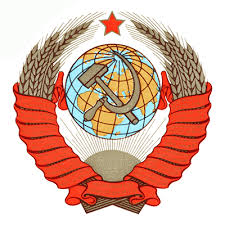 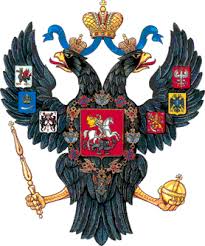 Выводы
В результате данного исследования мы можем сделать вывод, что гипотеза подтвердилась. Мы рассмотрели разные исторические эпохи и формы управления, в каждой из них выявили нелегальных правителей. Таким образом , Способы получения власти могут быть нелегальными в независимости от исторической эпохи и политики
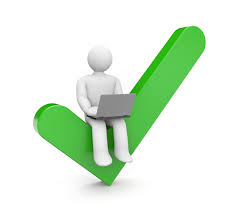 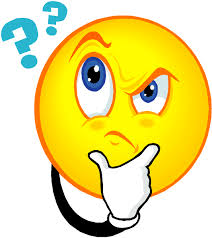 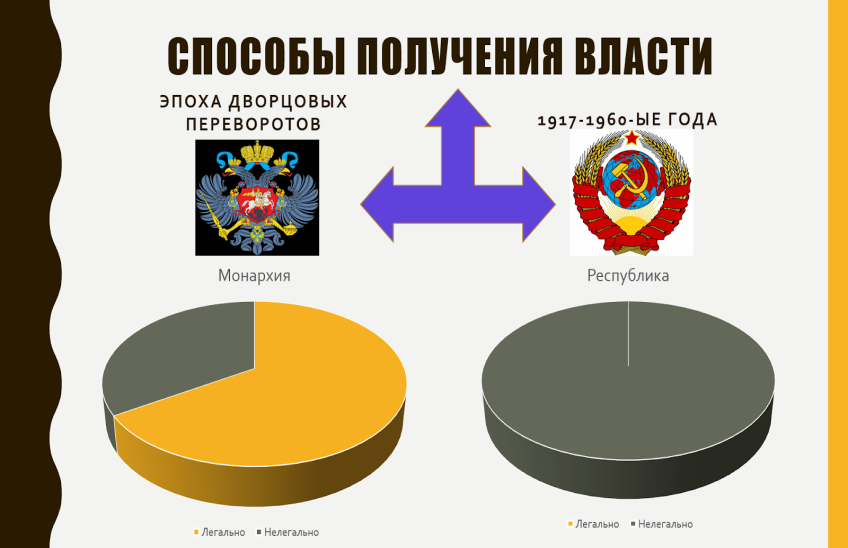 Список источников и литературы
Анисимов Е.В. Россия без Петра. 1725-1740 / Е.В. Анисимов -Спб.: Лениздат, 1994.-496 с.
Анисимов Е.В. Россия в середине XVIII в.: Борьба за наследие Петра/ Е.В. Анисимов.- М.: Мысль, 1986.-485 с.
 Баберовски Й. Враг есть везде. Сталинизм на Кавказе./Й. Баберовски - М.: Российская политическая энциклопедия (РОССПЭН), Фонд «Президентский центр Б. Н. Ельцина», 2010.-854 с.
 Бажанов Б.Г. Борьба Сталина за власть. Воспоминания личного секретаря. /- Б.Г. Бажанов. -М.: Алгоритм, 2017. -304 с.
Богатуров А.Д. История международных отношений, 1945-2008: учеб. пособие для студентов вузов / А.Д. Богатуров, В.В. Аверков. - М.: Аспект Пресс, 2010.-519 с.
Верт Н. История Советского государства 1900-1991. / Н.Верт - М.: Прогресс,1994. -542 с.
Верхотуров Д. Н. Экономическая революция Сталина. /Д.Н. Верхотуров - М.: Олма-Пресс, 2006.-345 с.
Емельянов Ю. В. Хрущёв. От пастуха до секретаря ЦК. /Ю.В. Емельянов -М.: Вече, 2005.-321 с.
Список источников и литературы
Ключевский В.О. Русская история [Текст]: полный курс лекций в трех книгах / В. О. Ключевский. - М: Мысль, 1993. - 591 с.
10. Млечин Л. М. Брежнев/Л.М. Млечин.- М.: Молодая гвардия, 2008. -181 с.
11. Федоров В.А., Моряков В.И., Щетинов Ю.А. История России с древнейших времен до наших дней: учебник/ В.А. Федоров, В.И. Моряков, Ю.А. Щетинов. - М.: КноРус, 2019.-536 с.
12. Поляк Г.Б. История России. Учебник / Под ред. Г.Б. Поляка. - М.: Юнити-Дана, 2018.-687 с.
13. Рогов С.М. Советский Союз и США: поиск баланса интересов / С.М. Рогов. – М.: Междунар. отношения, 1989.-342 с.
14. Соловьев С. М.  История России с древнейших времен. Том IV / С. М. Соловьев. - СПб.: Амфора, 2019.-415 с.
15. Фроянов И.Я. Россия. Погружение в бездну/ И.Я. Фроянов.- М.: Алгоритм, 2009.- 445 с.
16. Фроянов И.Я. Октябрь Семнадцатого (Глядя из настоящего)/ И.Я. Фроянов.-Спб.: Издательство Санкт-Петербургского университета: Воробьев, 1997.-196 с.
Список источников и литературы
Чураков Д.О. История России: Учебник и практикум для прикладного бакалавриата / Д.О. Чураков, С.А. Саркисян. - Люберцы: Юрайт, 2018.-462 с.
18. Шестаков Ю.А. История государства и права России: Учебное пособие / Ю.А. Шестаков. - М.: Риор, 2018.-312 с.
19. Школьник  Ю.К. История  России. Полная энциклопедия / Ю.К. Школьник. - М.: Эксмо, 2019.-352 с.
20. Андреев В.Г. Холодная война: политический феномен, бескровно изменивший мир [Электронный ресурс] / В.Г. Андреев. - Режим доступа: http://www.rau.su/observer/N1_2005/1_04
21. История. РФ. Биография Елизаветы Петровны [Электронный ресурс]: Информационный портал. -Режим доступа: https://histrf.ru/lichnosti/biografii/p/ielizavieta-pietrovna
22. Инфопедия. Власть. Виды власти [Электронный ресурс]: Информационно-образовательный портал. -Режим доступа: https://infopedia.su/13x11e27.html
23. История России: Статьи на основе лекций, прочитанных доктором исторических наук профессором А. Ф. Смирновым в Сретенской Духовной Семинарии [Электронный ресурс]-Режим доступа: http://www.pravoslavie.ru/5880.html
24. Histerl. Дворцовые перевороты. [Электронный ресурс]: Информационный портал. -Режим доступа: https://histerl.ru/kurs/dvorcovye-perevoroty